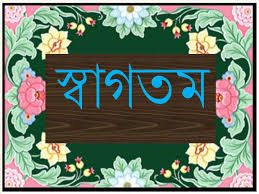 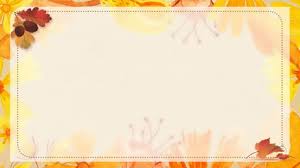 শিক্ষক পরিচিতি
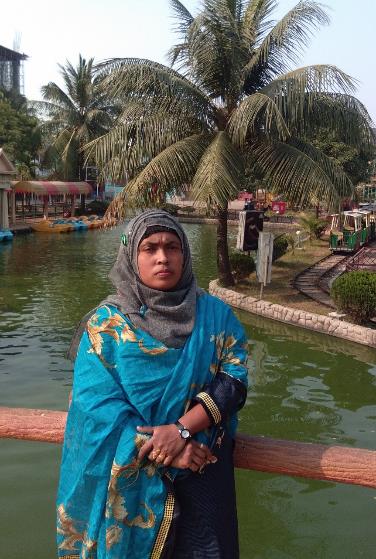 মোছাঃহিরামনি 
সহকারি শিক্ষক
আমজুয়ানী সরকারি প্রাথমিক বিদ্যালয় 
তেতুলিয়া,পঞ্চগড়।
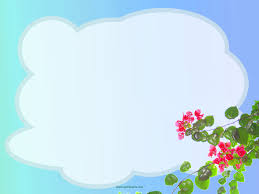 পাঠ পরিচিতি
শ্রেণিঃচতুর্থ
বিষয়ঃবাংলাদেশ ও বিশ্বপরিচয়
পাঠঃবাংলাদেশের ক্ষুদ্র নৃ-গোষ্ঠী
পাঠ্যাংশঃচাকমা
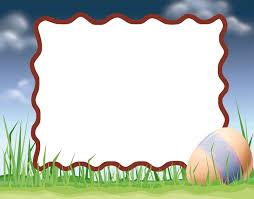 শিখনফল
২.৩.১-বাংলাদেশের বিভিন্ন ক্ষুদ্র জাতিসত্ত্বার নাম বলতে পারবে।
 ২.৩.২-চাকমাদের সংস্কৃতি[পোশাক,খাদ্য ও উৎসব ইত্যাদি]বর্ণনা করতে পারবে।  
 ২.৩.৩- শিশুরা ক্ষুদ্র জাতিসত্ত্বার জীবনধারা ও সংস্কৃতির প্রতি শ্রদ্ধাশীল হবে।
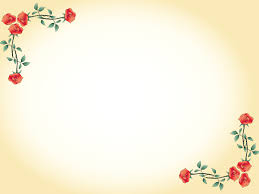 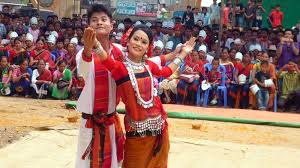 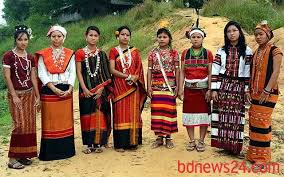 তোমরা ছবিতে কি দেখতে পাচ্ছ?
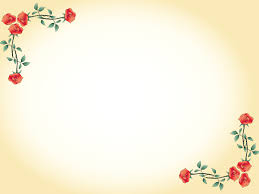 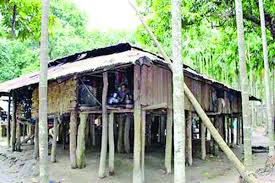 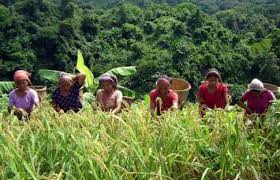 তোমরা ছবিতে কি দেখতে পাচ্ছ?
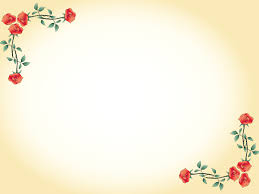 বাংলাদেশের ক্ষুদ্র নৃ-গোষ্ঠী চাকমা
বিভিন্ন ক্ষুদ্র নৃ-গোষ্ঠী
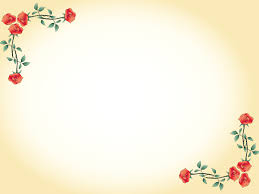 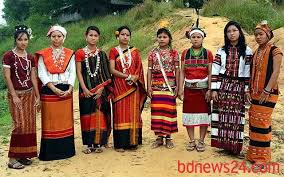 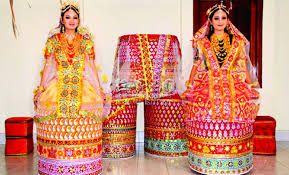 মনিপুরি
চাকমা
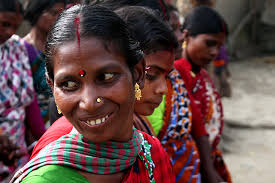 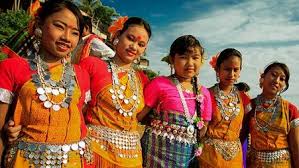 মারমা
সাঁওতাল
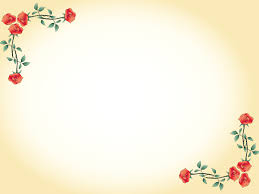 বাংলাদেশে ৪৫টির অধিক ক্ষুদ্র নৃ-গোষ্ঠী আছে। এদের মধ্যে সংখাগরিষ্ঠ হচ্ছে চাকমা।
বিভিন্ন জনগোষ্ঠীর সমাহারের কারণে আমাদের সমাজ এত বৈচিত্র্যময়।
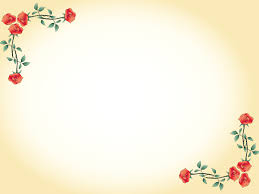 চাকমাদের বসবাস
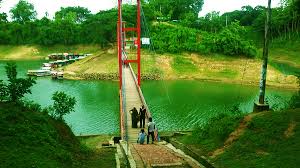 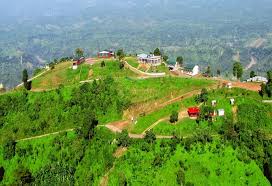 রাঙ্গামাটি
খাগড়াছড়ি
বেশির ভাগ চাকমারা বাস করে রাঙ্গামাটি ও খাগড়াছড়ি অঞ্চলে।
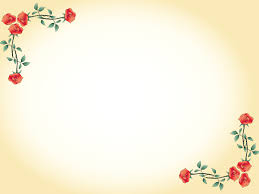 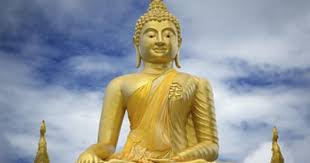 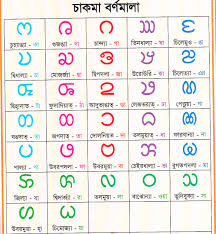 চাকমাদের বর্ণমালা
চাকমাদের ধর্ম
চাকমারা অধিকাংশ বৌদ্ধ ধর্মাবলম্বী।
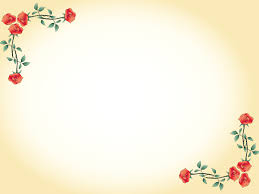 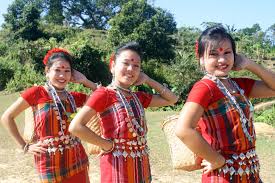 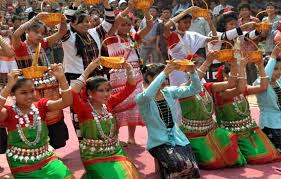 চাকমাদের নাচ
চাকমাদের নিজেদের ভাষায় রচিত গান ও নাচ আছে।
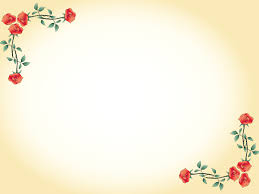 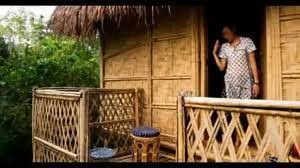 মাচার ওপর বাঁশ ও কাঠ দিয়ে তৈরি চাকমা বাড়ি।
চাকমা বাড়ি
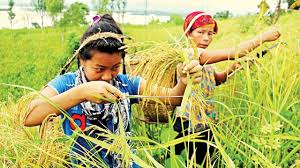 চাকমারা ‘জুম’পদ্ধতিতে কৃষিকাজ করেন।
জুম চাষ
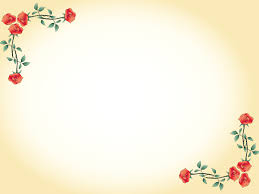 পাহাড়ে গর্ত করে বীজ বপন করা হয়।
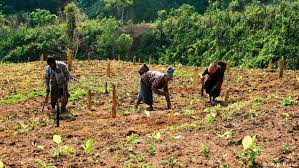 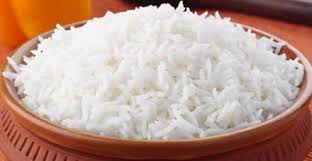 চাকমাদের প্রধান খাবার ভাত।
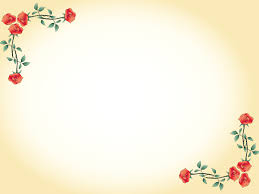 চাকমাদের পোশাক
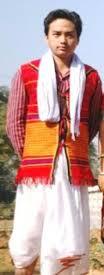 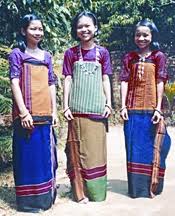 হাদি
পিনোন
লুঙ্গি ও ফতুয়া পরিহিত পুরুষ
পিনোন হাদিপরিহিত নারী
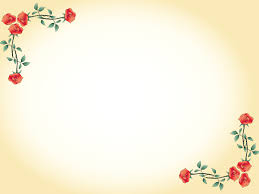 চাকমাদের উৎসব
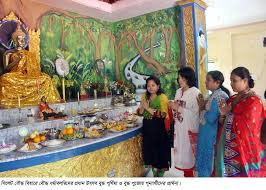 বৈশাখ মাসে পালিত হয় বৌদ্ধ পূর্ণিমা।
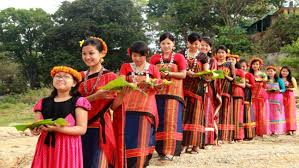 বাংলা নববর্ষের সময়ে তিন দিন ধরে পালিত হয় ‘বিজু’ উৎসব।
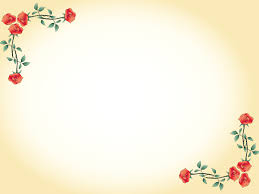 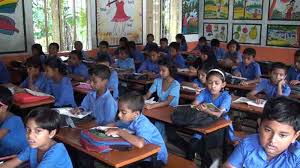 তোমার  পাঠ্য বইয়ের ১০ পৃষ্ঠা বের করে পড়।
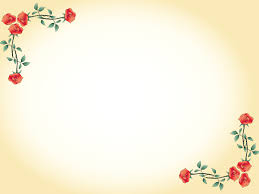 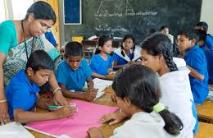 দলীয় কাজ
গোলাপ দল- চাকমাদের দুটি বসবাসের স্থান ও দুটি উৎসবের নাম লিখ।
জবা দল-চাকমারা কী পদ্ধতিতে কৃষিকাজ করেন? চাকমাদের ধর্মের নাম লিখ।
টগর দল- চাকমাদের চারটি পোশাকের নাম লিখ।
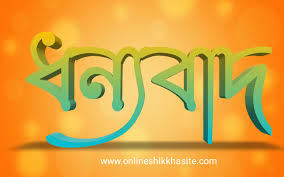